Pollution Solution
Standard
S3L2. Obtain, evaluate, and communicate information about the effects of pollution (air, land, and water) and humans on the environment. 
	a. Ask questions to collect information and create records of 	sources and effects of pollution on the plants and animals. 
	b. Explore, research, and communicate solutions, such as 	conservation of resources and recycling of materials, to protect 	plants and animals.
Engage
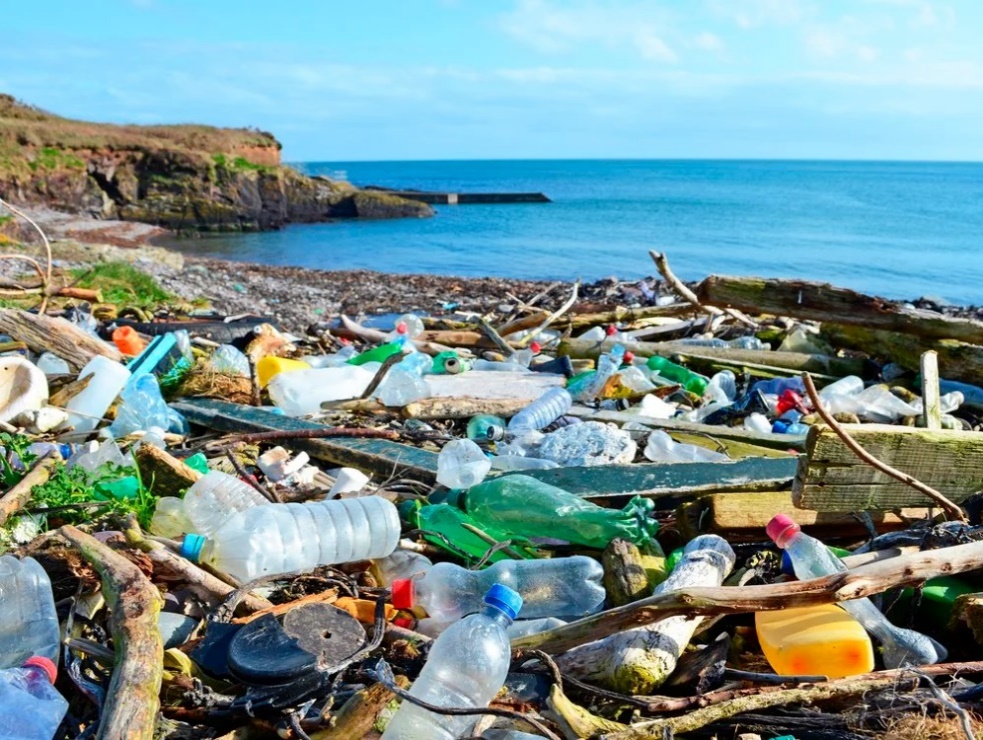 What do you notice?

What do you wonder?

How does this make you feel?
Engage
Explore
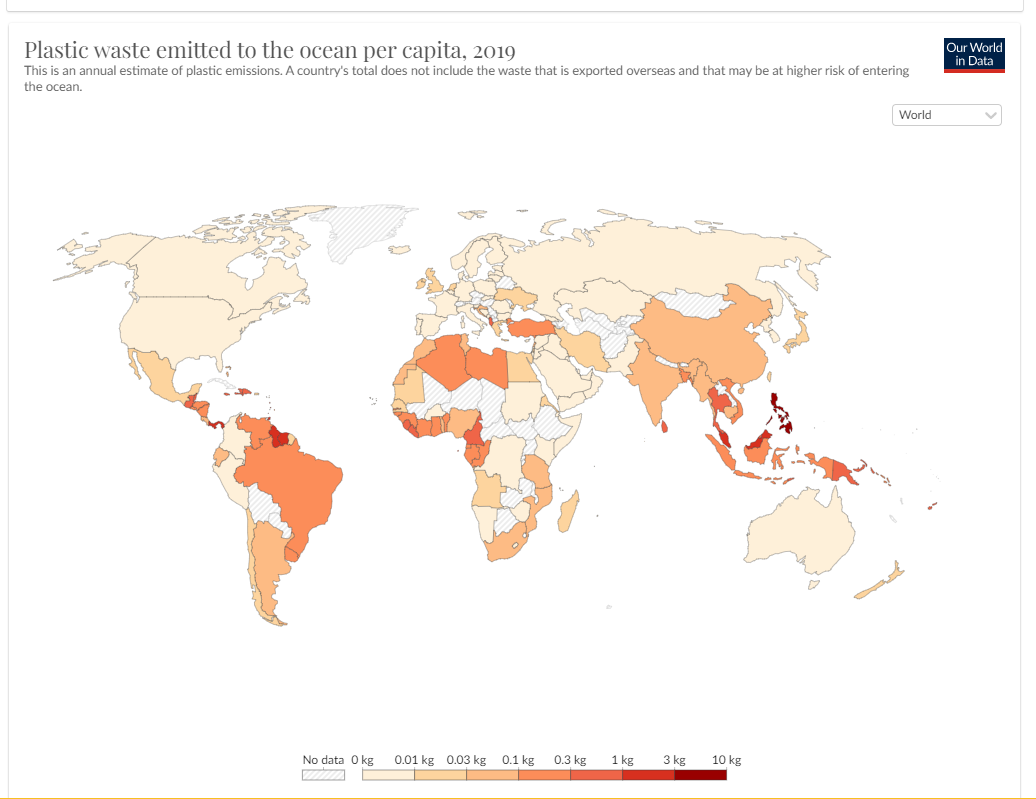 Our World in Data:

https://ourworldindata.org/plastic-pollution
Explain
Elaborate
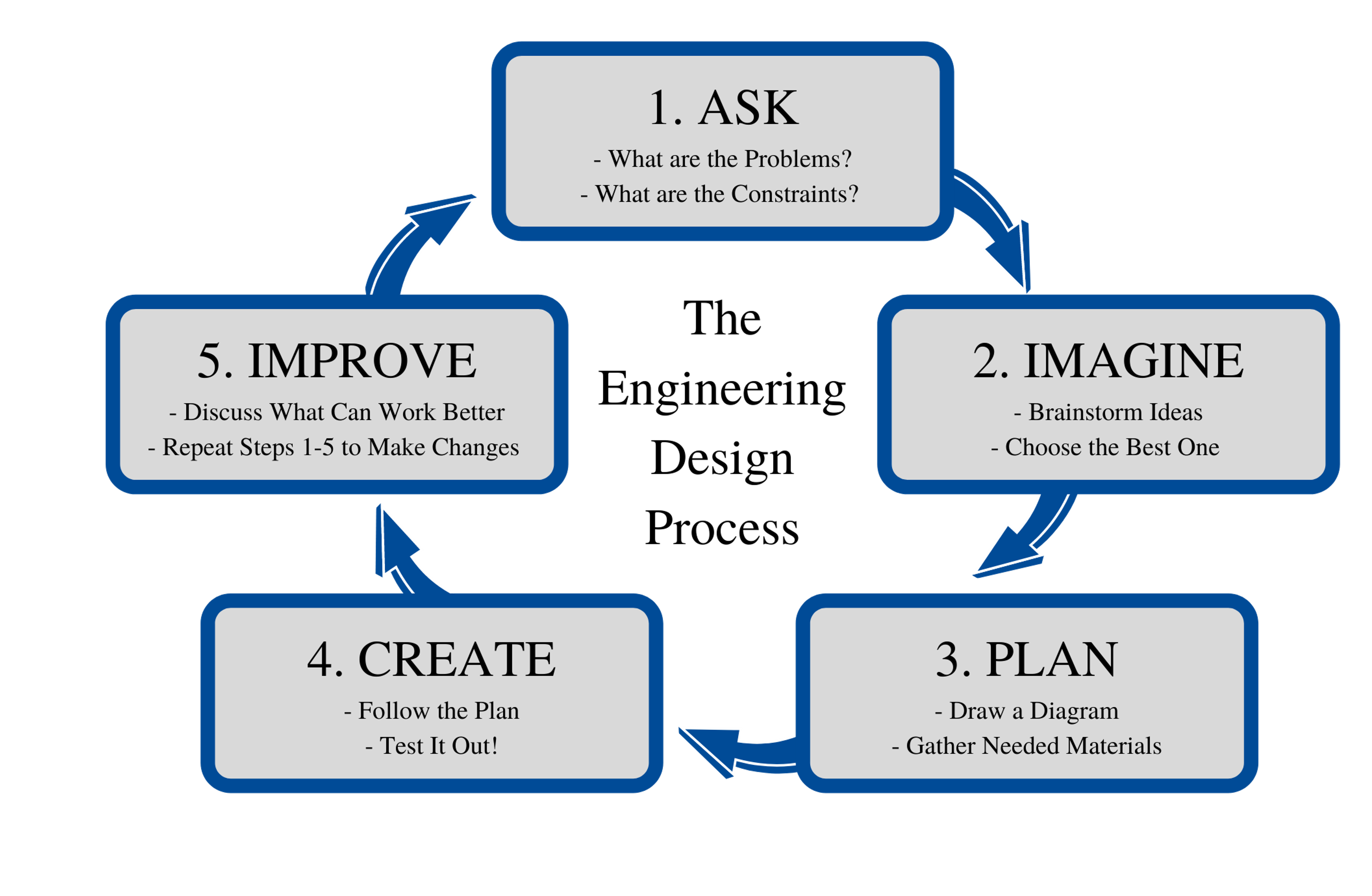 STEM Challenge:

Using recycled materials, design and build a solution to the ocean pollution that you have been learning about.
Share Your Ideas!
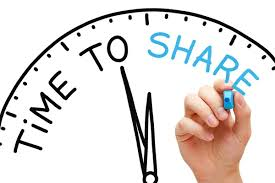 How does your design work?

What materials did you use?

How can you make it better or improve your design?
STEM Career: Environmental Engineer
Environmental engineers plan projects around their city or state—like municipal water systems, landfills, recycling centers, or sanitation facilities—that are essential to the health of the people who live there. Environmental engineers also work to minimize the impact of human developments, like new roads or dams, on environments and habitats, and they strive to improve the quality of our air, land, and water. 
	Environmental engineering requires a B.S. degree in engineering, typically civil, chemical, mechanical, or environmental. You must do your best in the math, science, and engineering courses that comprise any engineering degree. Through both your formal training and your activities during your college career, you need to work on developing your writing and speaking skills. Environmental engineers must be able to communicate effectively with people of all types if they are to succeed in solving problems.
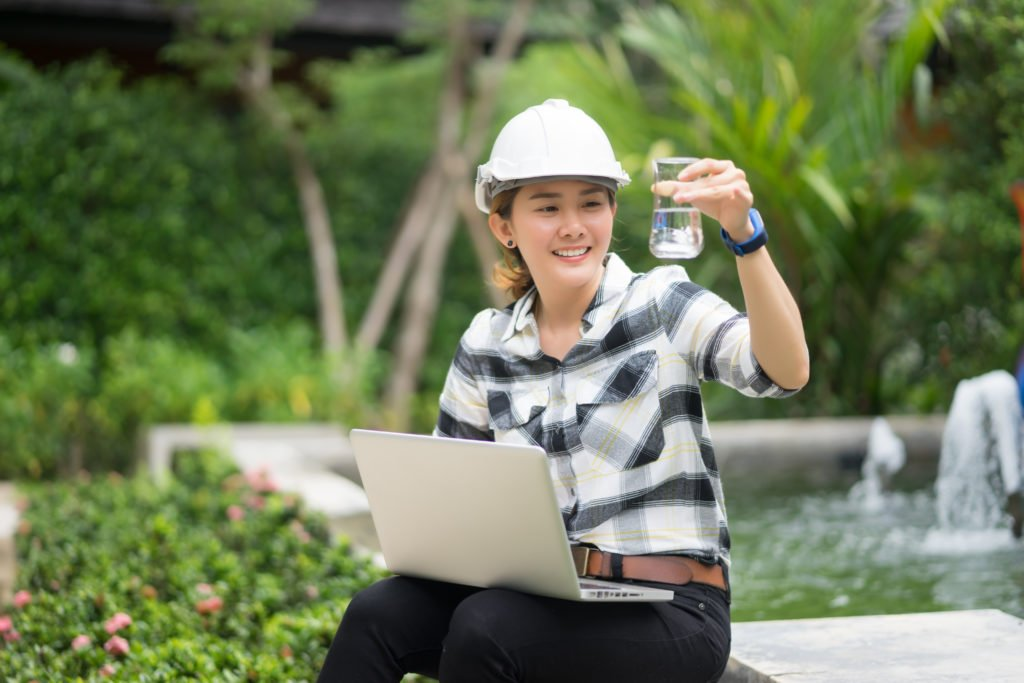